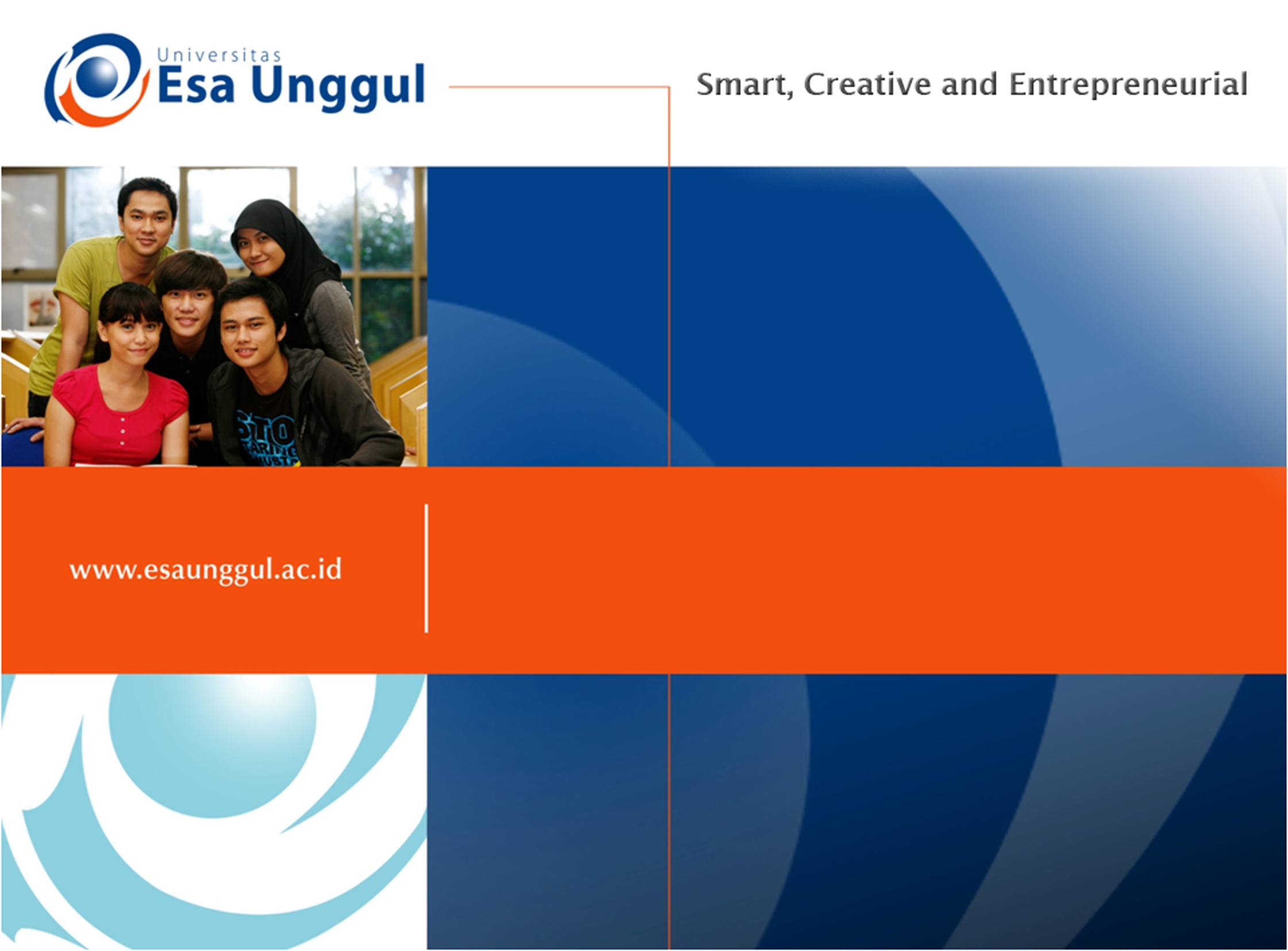 METODE OBSERVASI & ANALISIS 
DOKUMEN PRIBADI 
Pertemuan 3
Sulis Mariyanti
PSIKOLOGI
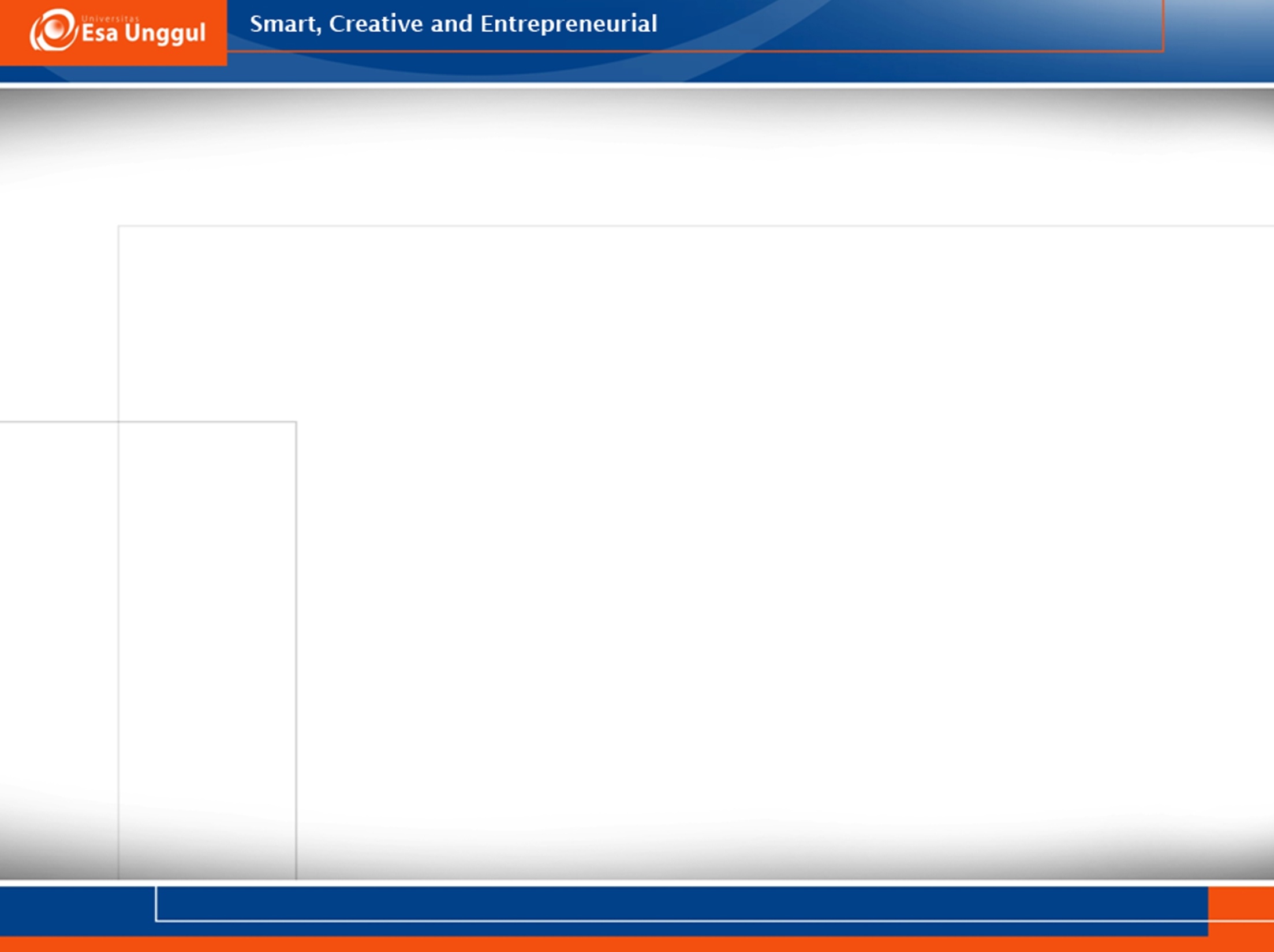 KEMAMPUAN AKHIR YANG DIHARAPKAN
Setelah mengikuti materi perkuliahan ini mahasiswa diharapkan mampu :
Memahami pengertian observasi dan persyaratannya
Menyusun guidance observasi yang sederhana
Menyimpulkan hasil observasi dengan tepat
Observasi
Mengamati Tingkah laku individu.
perlu alat indra (pengamatan & ingatan)

Informasi  Present Situation /situasi sekarang.
07/03/2018
wien/pd1
3
Hasil observasi dipengaruhi oleh:
Pengamatan
Ingatan 

Keduanya memiliki kelemahan:
		Kelemahan pd pengamatan berkaitan dg daya adaptasi, 	kebiasaan, hasrat/keinginan, prasangka, proyeksi.
		Kelemahan pd ingatan berkaitan dg kemampuan menyimpan 	informasi. 

Cara mengatasi kelemahan: siapkan Check lists (buat catatan langsung), gunakan alat2 bantu (elektronik, dll), gunakan beberapa observer, pusatkan pd data yg relevan, buat klasifikasi gejala, tambah bahan apersepsi (persepsi yg jelas disertai pengenalan)
07/03/2018
wien/pd1
4
Persyaratan seorang observer :
Perlu memiliki alat-alat indra yg berfungsi dg baik.
Adanya motivasi kesediaan & minat utk melakukan observasi.
Mengembangkan pengetahuan & pengalaman melakukan observasi.
Mengambil sikap netral & bebas prasangka serta tdk tergesa-gesa mengambil kesimpulan.
Sebaiknya mengenal latar belakang sosio-kultural observee guna memahami makna, kebiasaan & cara-cara mengungkapkan perasaan & maksud mereka.
Mampu menciptakan relasi (rapport) yg baik.
Segera mungkin mencatat data observasi sebelum lupa.
07/03/2018
wien/pd1
5
Kelemahan dalam observasi
Hallo effect
Hawthorne effect  T.L diatur shg tdk alamiah, cenderung menampilkan lbh baik.
Refleksi (proyeksi) observer.
07/03/2018
wien/pd1
6
Observasi yang sistematis
Mempertimbangkan hal2 berikut:
Where  Setting : natural / Simulated / Laboratory.
What  Event / Time sampling.
How  Participant / Non-participant.
When  Immediate / retrospective Recording.
07/03/2018
wien/pd1
7
Hal-hal yg perlu diperhatikan oleh observer :
Materi Observasi
Apa yg akan diobservasi & kumpulkan data yg relevan.
Hubungan observer – observee.
Usahakan terjadi hubungan yg baik (good rapport)
Bina kerjasama yg baik.
Pelihara kewajaran situasi.
Saling percaya, saling membantu.
07/03/2018
wien/pd1
8
Observasi dalam pemeriksaan Psikologi
Yang perlu diperhatikan :
Keadaan statis  status present, a.l : 
keadaan fisik, suara, cara berpakaian, dll.
Keadaan dinamis, a.l :
Masuk ruangan  cara berjalan, cara berjabat tangan, cara mengetuk pintu, dll.
Suasana Interview  orientasi, gerakan tubuh, ekspresi wajah, cara berbicara, nada suara, dll.
Suasana Pelaksanaan Tes  daya tangkap; cara mendengar, memahami instruksi & pertanyaan2 yg diajukan.
Cara Kerja  konsentrasi, sistematika kerja, gerakan tubuh, tempo kerja, cara menyelesaikan pekerjaan, reaksi thd kesulitan yg dihadapi, dll.
07/03/2018
wien/pd1
9
Observasi pada anak.
Sangat penting  utk melakukan interview lebih lanjut.
Dapat melihat bgm perlakuan orang tua pd anak dlm relasi anak-orangtua.
Observasi dpt dilakukan di :
Ruang tunggu  apa yg dilakukan anak pd saat menunggu dilakukannya pengetesan.
Ruang bermain  apk anak dpt melakukan permainan sendiri, & jika diatur utk melakukan permainan bgm reaksinya.
Ruang tes  bgm cara menangkap instruksi, cara mengerjakannya & apakah ada pertanyaan.
Bila ingin menyelidiki T.L anak  amati dari jauh tanpa dketahui & catat T.L yg kelihatan.
Catat waktu & tgl kejadian tsb.
Tulis usia, misal 3 tahun 6 bulan, cukup tulis 3;6.
Jika dilakukan 2 orang  1 orang ajak bermain anak, 1 orang mencatat / observasi.
Kenali suasana yg sedang meliputi jiwa anak.
07/03/2018
wien/pd1
10
Analisis Dokumen Pribadi
Bermanfaat utk menambah pengertian & kejelasan ttg kepribadian individu.
Ada kaitannya dg metode observasi.
Yg dapat dianalisis :
Pernyataan-pernyataan pribadi yg tertulis. 
Hasil-hasil karya pribadi.
Biografi/otobiografi.
Koleksi-koleksi pribadi.
Dll.
07/03/2018
wien/pd1
11
Tugas
Latihan observasi di luar kelas (deskripsi perilaku). Dikumpulkan langsung hari ini.

2. Latihan Analisis Dokumen Pribadi (diri sendiri/orang lain). Dikumpulkan minggu depan.
07/03/2018
wien/pd1
12